Abschnitt 0
Information für Lehrende
[Speaker Notes: Die Foliensätze enthalten zusätzliche Notizen, welche hier angezeigt werden. Normalerweise handelt es sich dabei um ergänzende Inhalte und Hinweise für Vortragende sowie um Quellenangaben für in den Folien verarbeitete externe Inhalte, sofern diese nicht auf der Folie selbst stehen.]
Ziel und Umfang
Diese Foliensammlung umfasst einen vollständigen universitären Einführungskurs in die Mensch-Computer-Interaktion als Teilgebiet der Informatik. Sie wird von Julian Fietkau als Open Educational Resource (frei wiederverwendbares Lehrmaterial) veröffentlicht.
Lehrende der MCI und UX sowie darüber hinaus sind eingeladen, diese Ressource für ihre eigenen Veranstaltungen zu nutzen und Teile daraus in ihre eigenen Materialien einzugliedern.
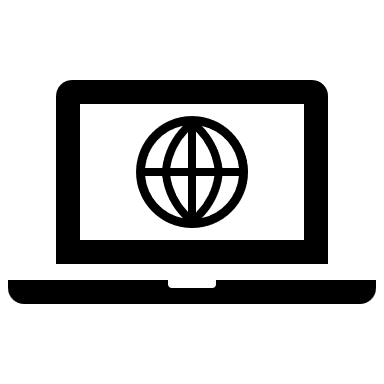 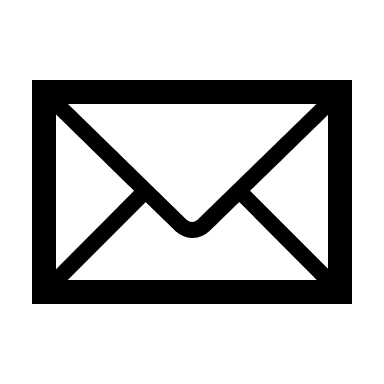 https://fietkau.me
https://fietkau.social/@julian
julian@fietkau.me
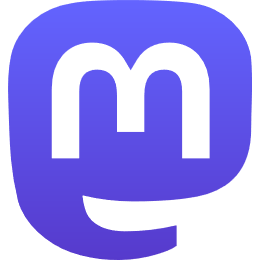 [Speaker Notes: Piktogramme Laptop, Briefumschlag: Microsoft Corporation, PowerPoint-Piktogramm, lizenzfreie Weiteverwendung erlaubt – https://support.microsoft.com/en-us/office/insert-icons-in-microsoft-365-e2459f17-3996-4795-996e-b9a13486fa79
Mastodon-Logo: Eugen Rochko und Team, 2022, via Wikimedia Commons / GNU AGPL v3 – https://commons.wikimedia.org/wiki/File:Mastodon_logotype_(simple)_new_hue.svg]
Foliengestaltung
Die Folien werden im Breitbildformat (16:9) und einem minimalistischen visuellen Design bereitgestellt, in der Hoffnung, die Einbindung in andere Vorlagen möglichst einfach zu halten.
Die verwendete Schriftart ist Atkinson Hyperlegible.
Quellenverweise (oft mit klickbaren Links) sind normalerweise unten auf der Folie eingeblendet.
Die Folien verwenden häufig eine schrittweise Einblendung durch die Animationsfunktion. Ist dies unerwünscht, kann es in PowerPoint bspw. unter „Bildschirmpräsentation“, „Bildschirmpräsentation einrichten“, „Anzeigeoptionen“, „Präsentation ohne Animation“ komplett deaktiviert werden.
Folientypen
Die meisten Folien sind vom einfachen Typ Titel + Inhalt.

Folien mit dem Icon           enthalten Einzel-Übungen. Sie können von Kursteilnehmenden einzeln in Stillarbeit oder in kleinen Gruppen bearbeitet werden.

Folien mit dem Icon          enthalten Plenar-Übungen, die auf einen Austausch in der Gesamtgruppe zielen. Die meisten sind Diskussions-Startpunkte.

Am Ende jedes Abschnitts findet sich eine Folie mit einem Gesamtüberblick sowie einigen Fragen zur Verständnis-Selbstkontrolle.
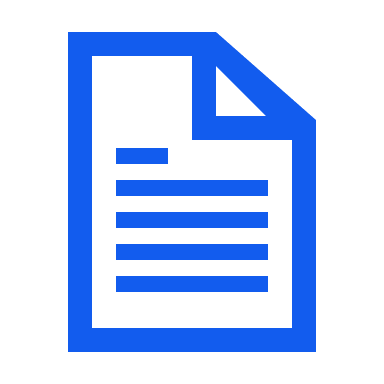 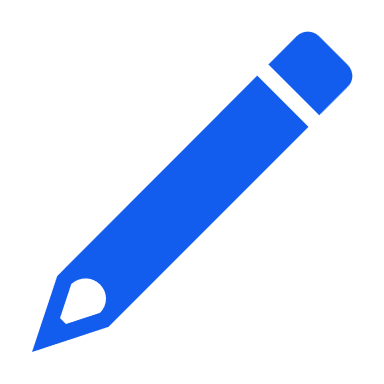 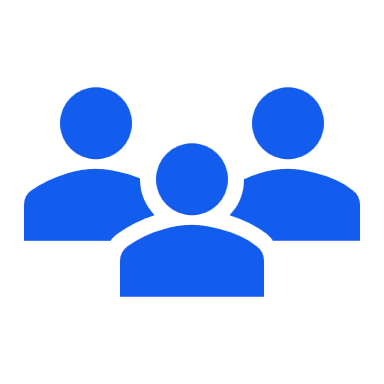 [Speaker Notes: Piktogramme Papier, Bleistift, Gruppe: Microsoft Corporation, PowerPoint-Piktogramm, lizenzfreie Weiteverwendung erlaubt – https://support.microsoft.com/en-us/office/insert-icons-in-microsoft-365-e2459f17-3996-4795-996e-b9a13486fa79]
Urheberrechtliches
Die Veröffentlichung dieser Folien erfolgt unter der Creative Commons Attribution Share-Alike 4.0 International Lizenz (siehe Fußzeile). Im Wesentlichen bedeutet das, dass sie frei kopiert, angepasst, eingebettet und wieder veröffentlicht werden können, solange (1) eine Quellenangabe mit meinem Namen und am besten einem Link zur Webseite gesetzt wird und (2) angepasste Versionen, welche veröffentlicht werden, wiederum unter der gleichen Lizenz freigegeben werden. Mehr Details hierzu auf der Webseite.
Die Folien verwenden externe Materialien, vor allem Abbildungen, aus externen Quellen. Hierbei wurde darauf geachtet, nur Materialien zu verwenden, welche unter einer kompatiblen Lizenz veröffentlicht sind oder für die eine individuelle Erlaubnis besteht.